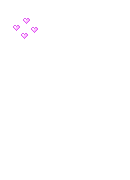 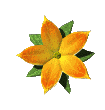 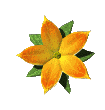 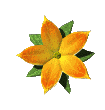 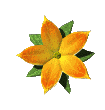 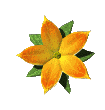 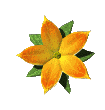 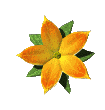 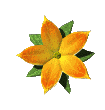 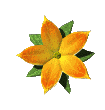 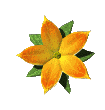 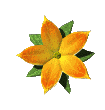 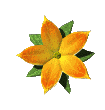 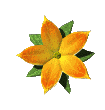 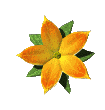 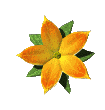 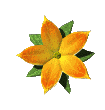 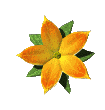 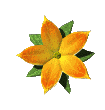 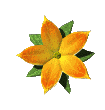 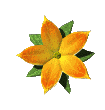 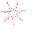 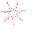 Welcome to our English class .
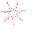 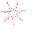 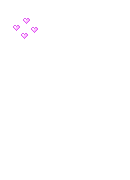 Class:  2
Teacher: Nguyen Thi Ly Va
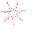 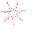 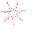 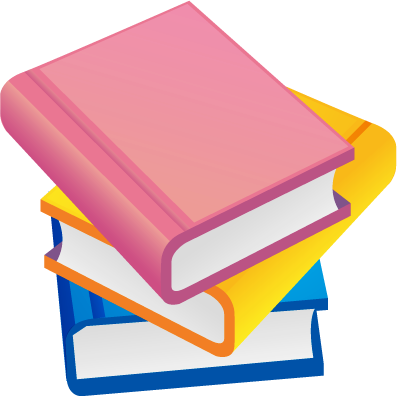 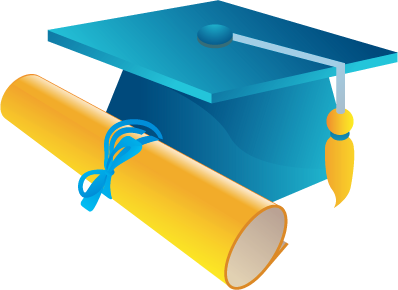 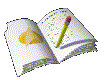 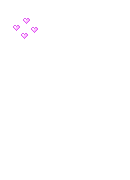 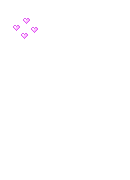 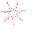 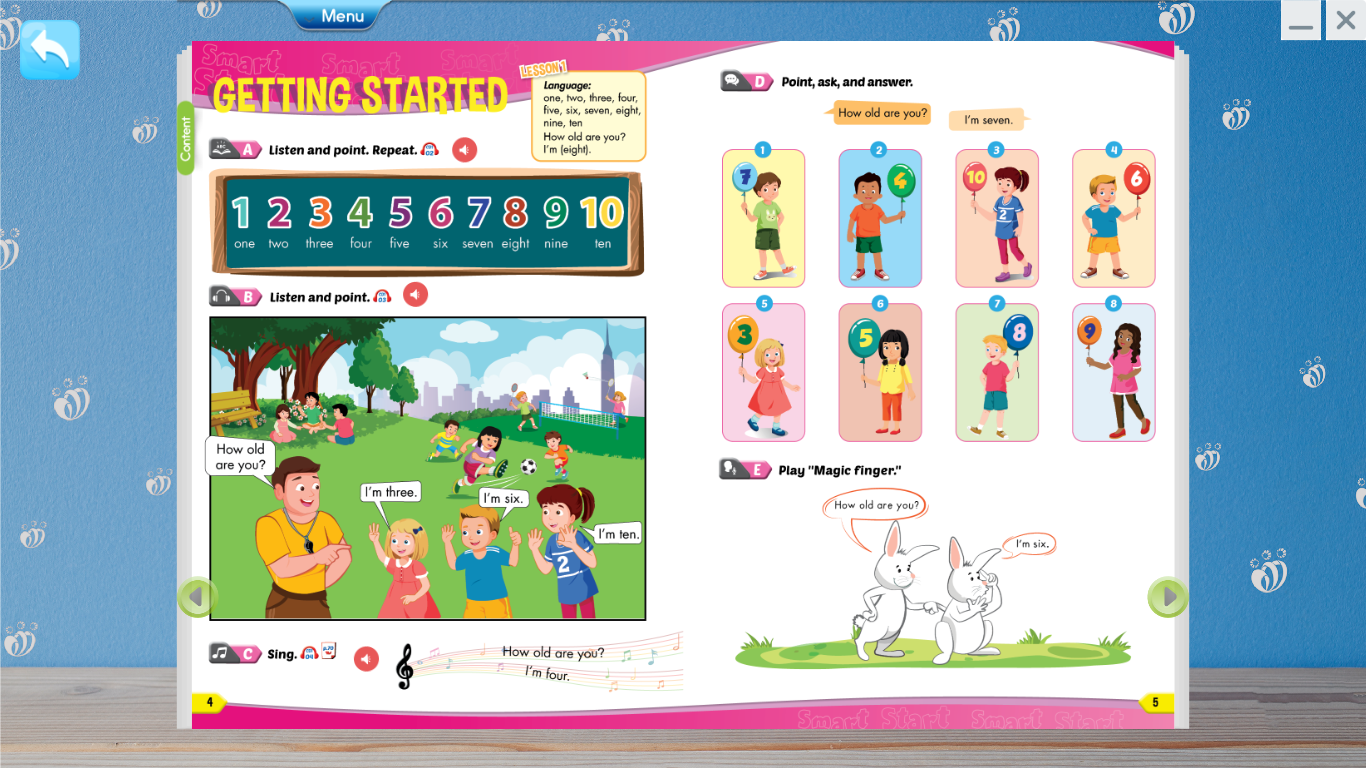 A. Listen and point. Repeat.
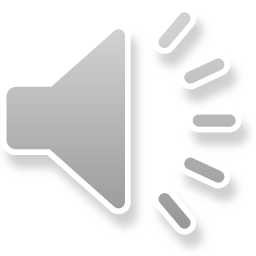 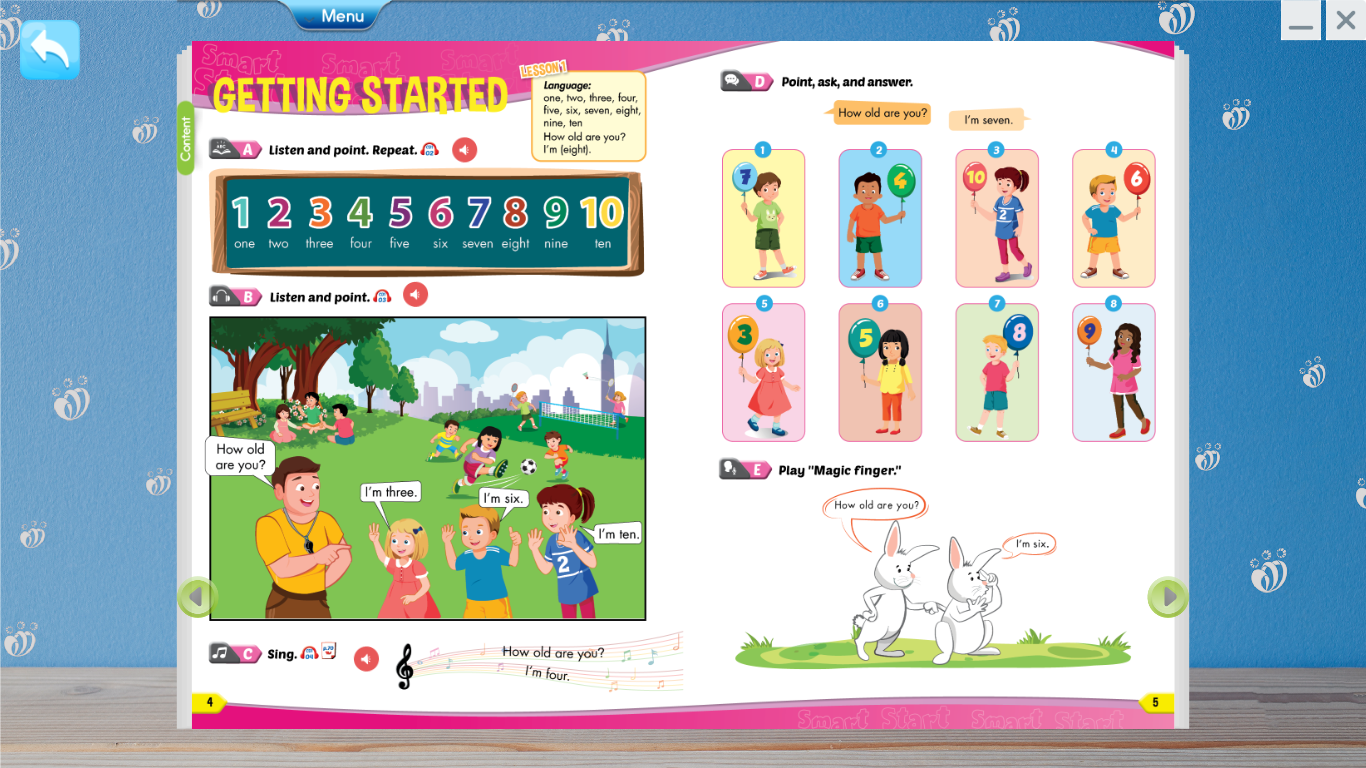 A. Listen and point. Repeat.
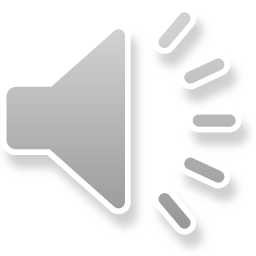 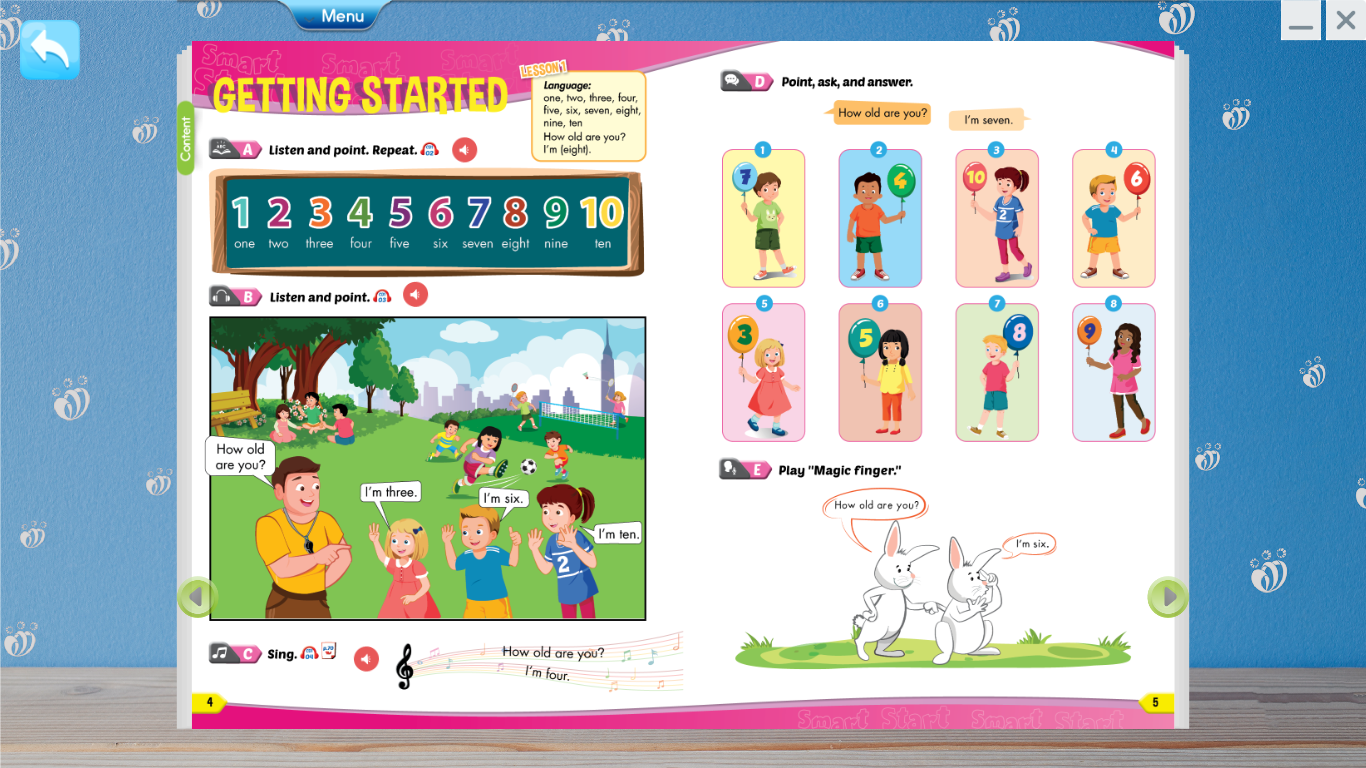 five
two
three
four
one
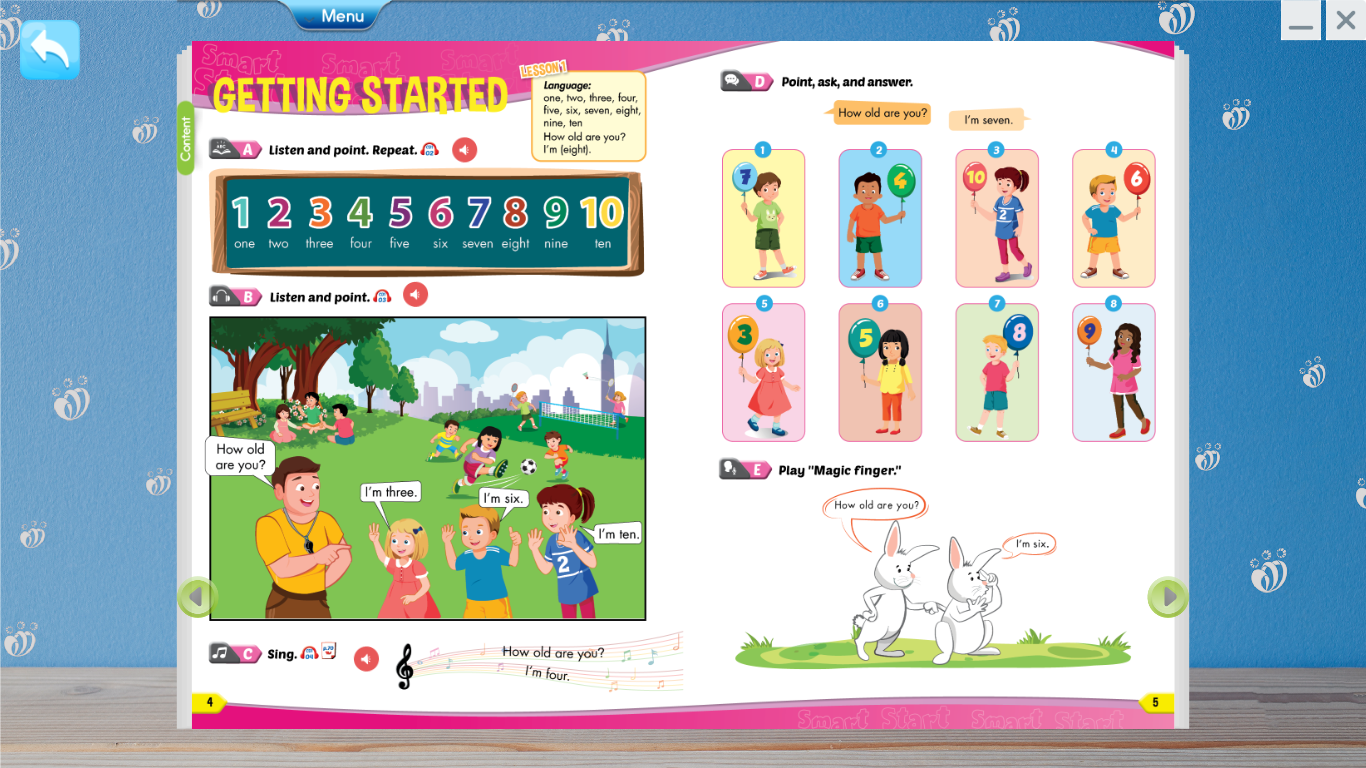 ten
seven
eight
six
nine
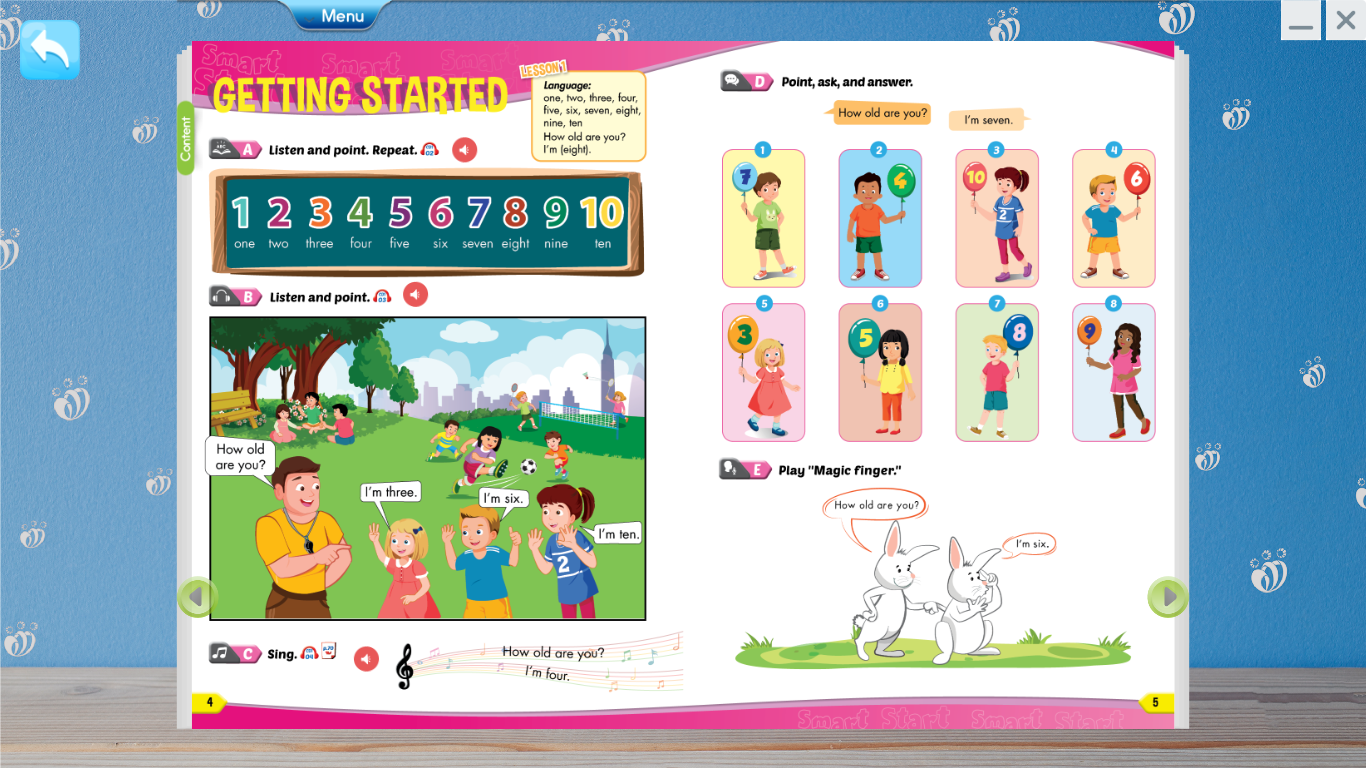 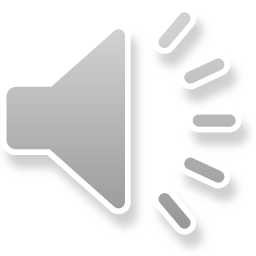 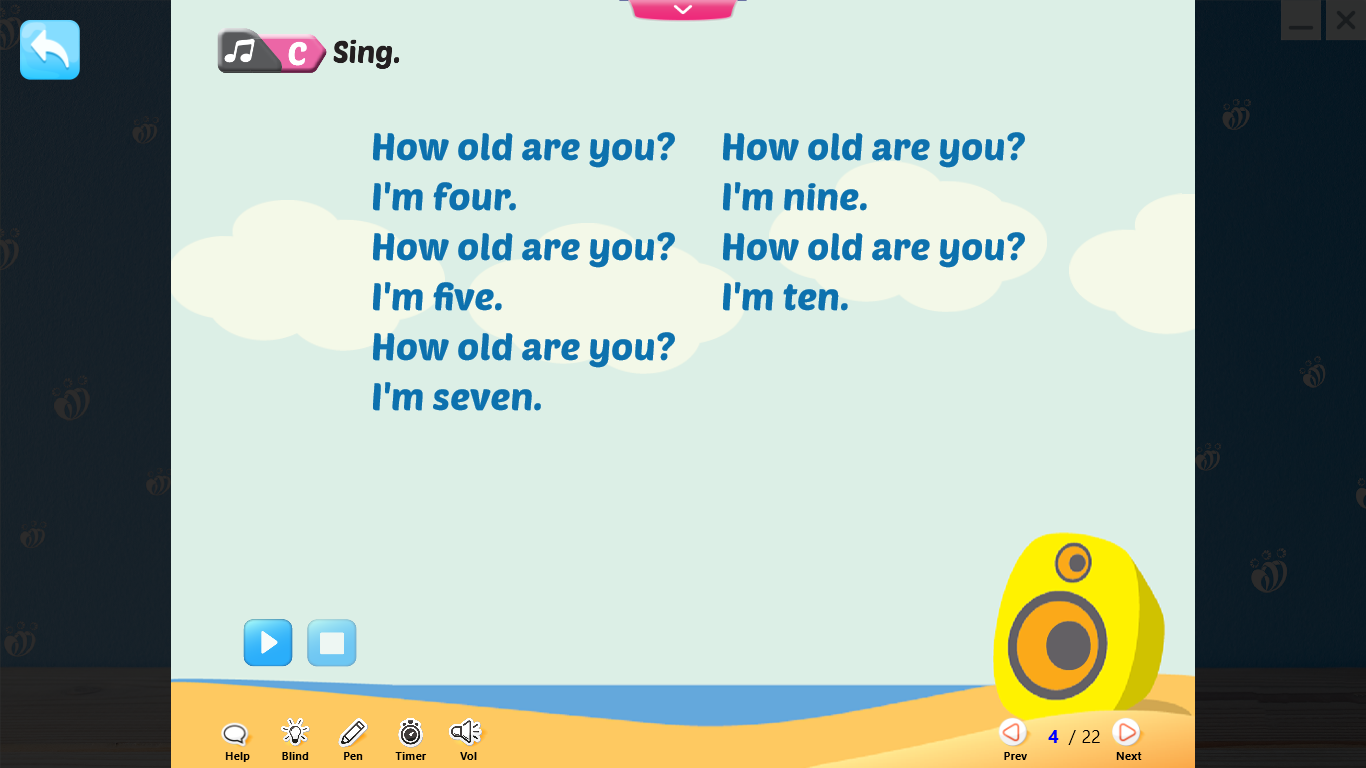 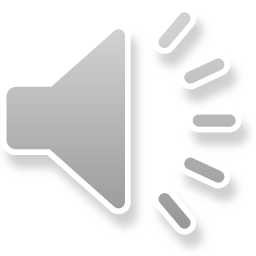 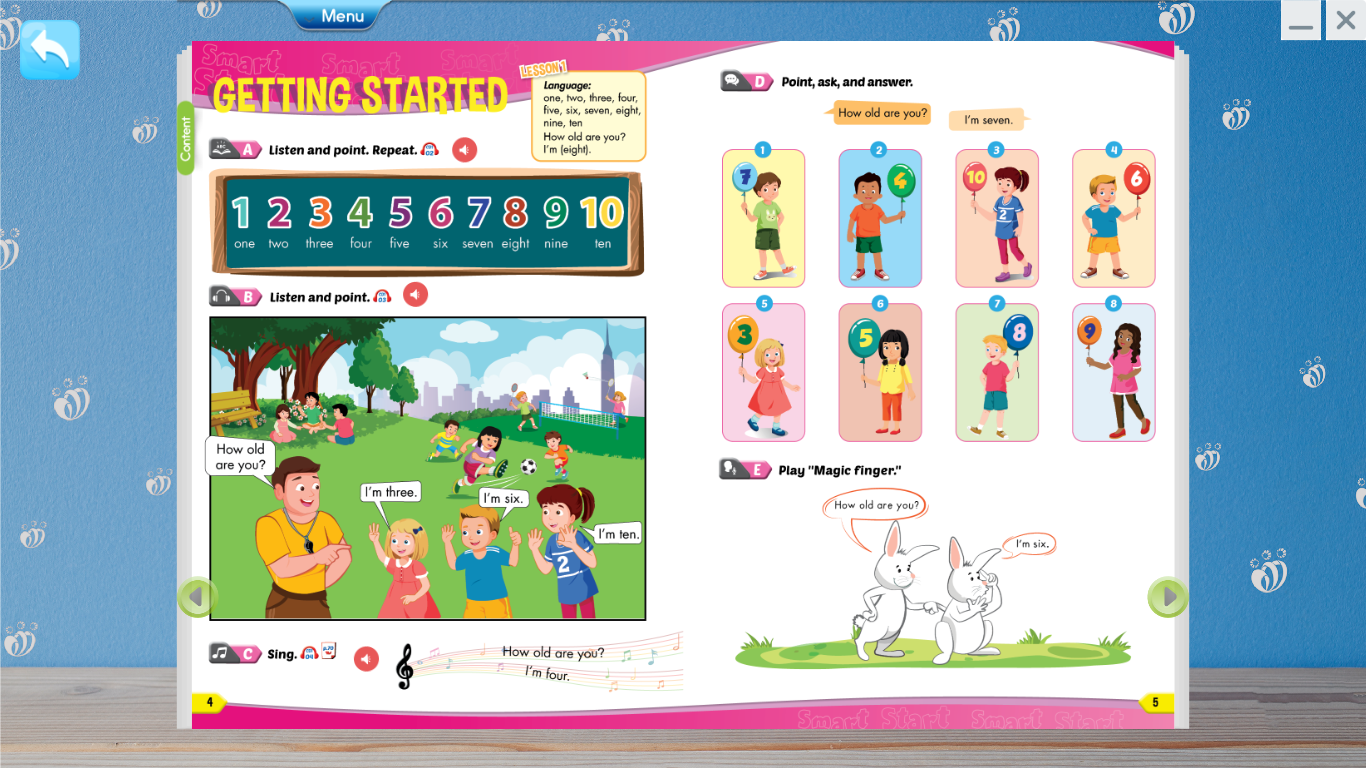 How old are you?
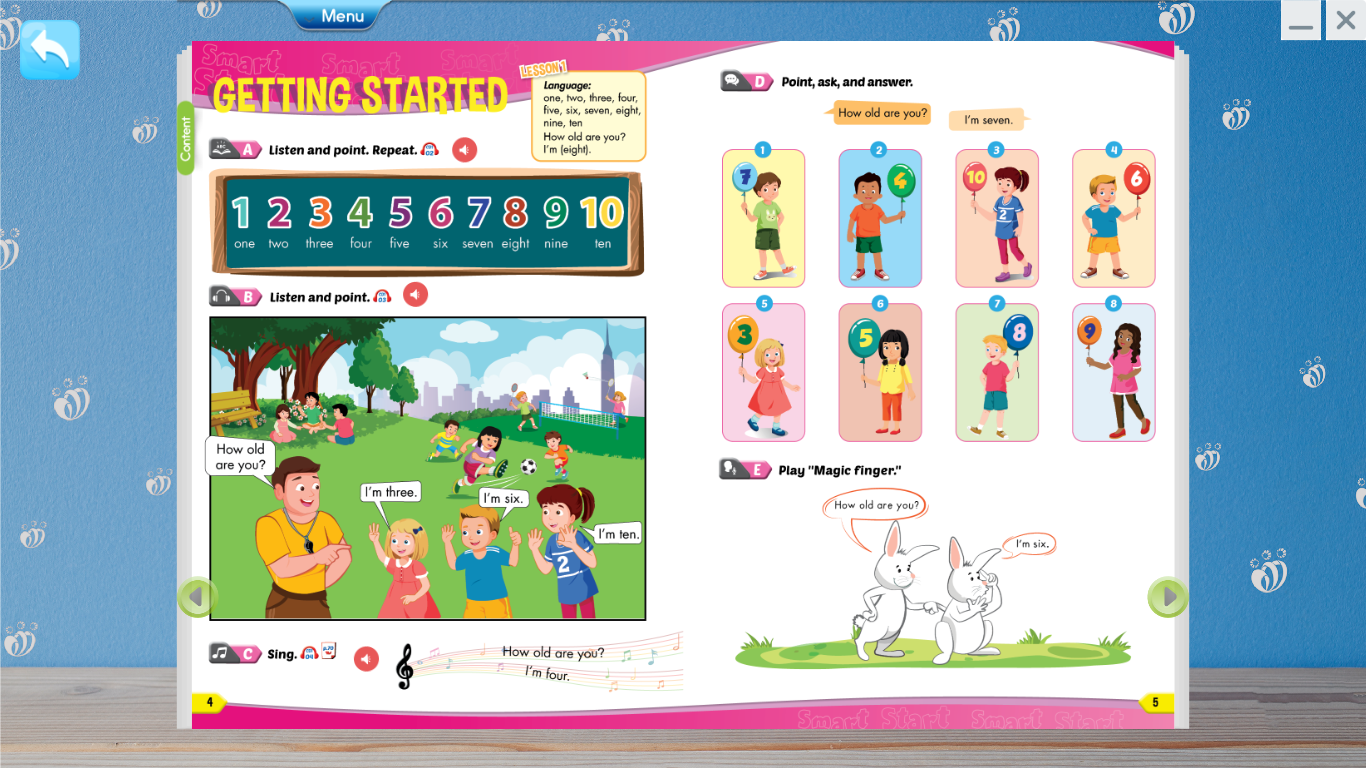 I’m six.
I’m four.
I’m seven.
I’m four.
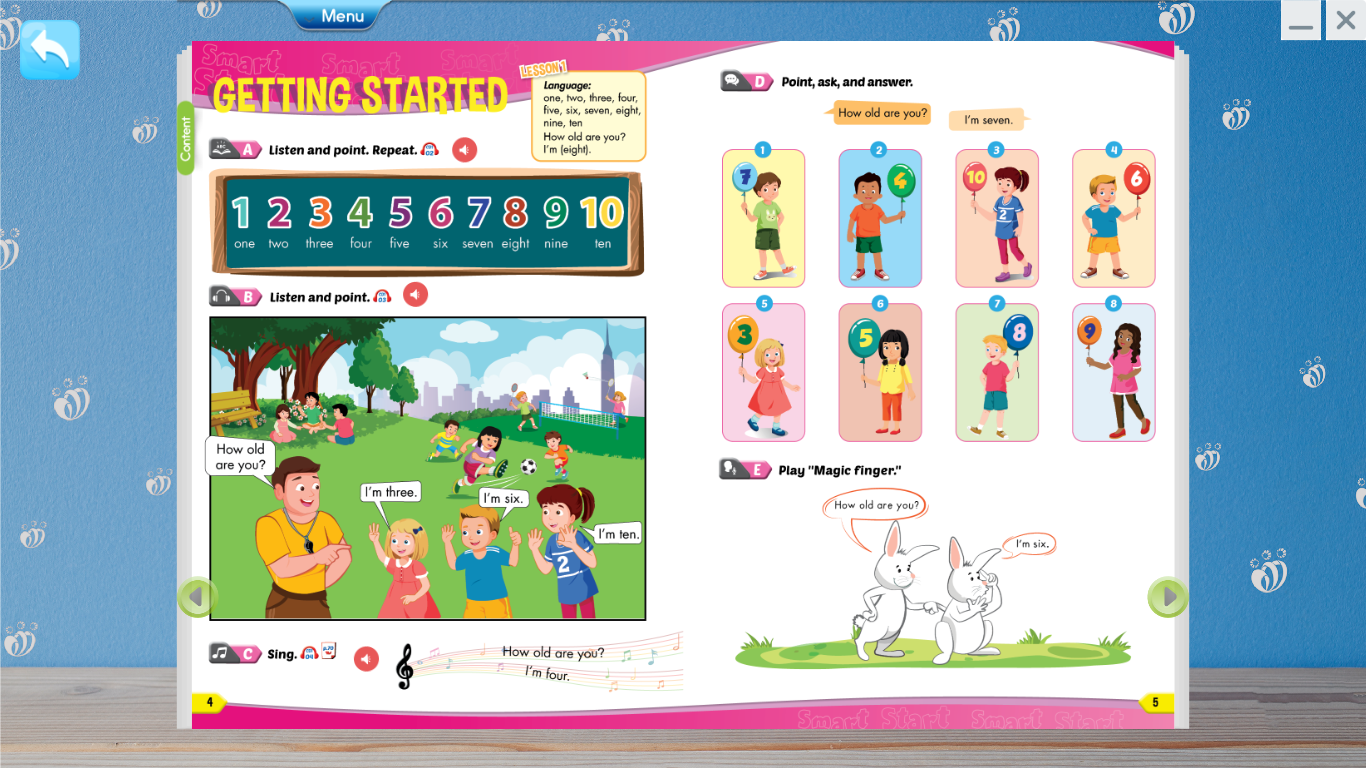 How old are you?
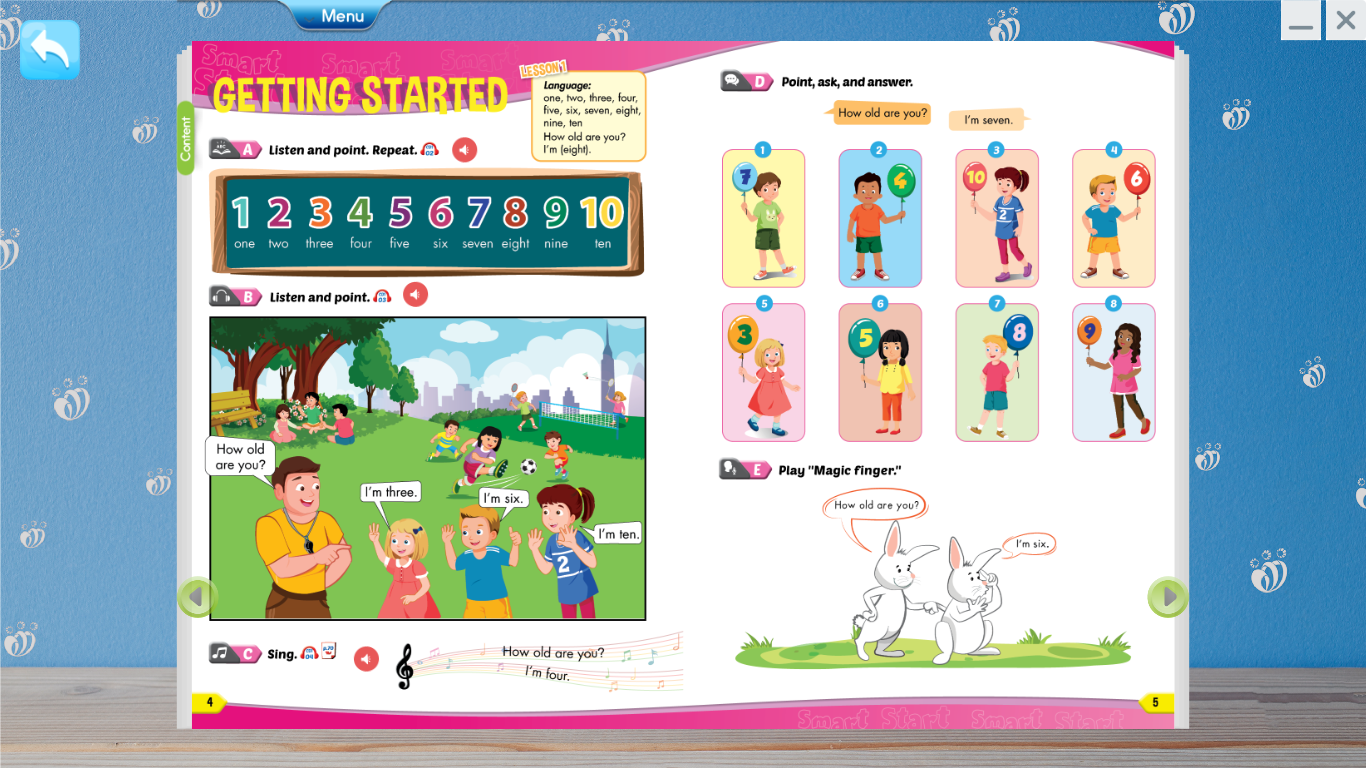 I’m five.
I’m three.
I’m nine.
I’m eight.
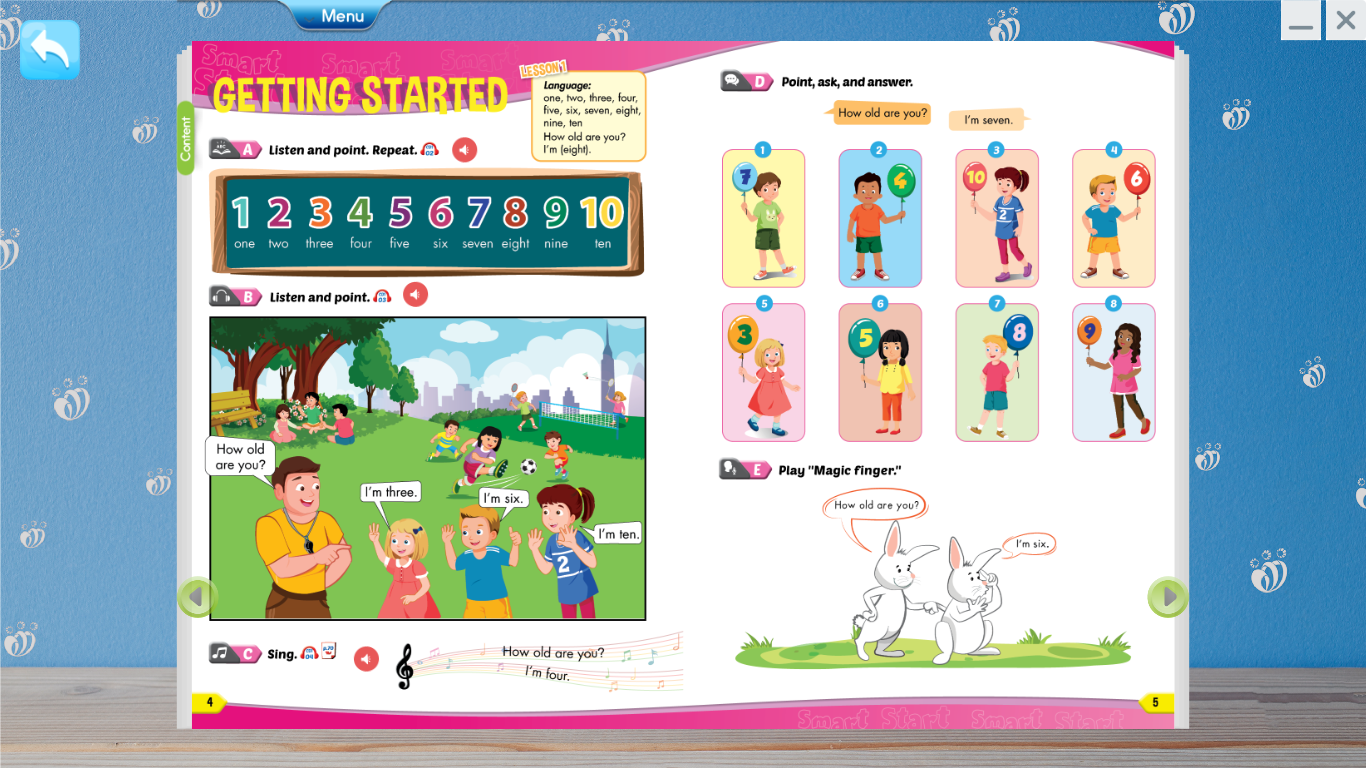 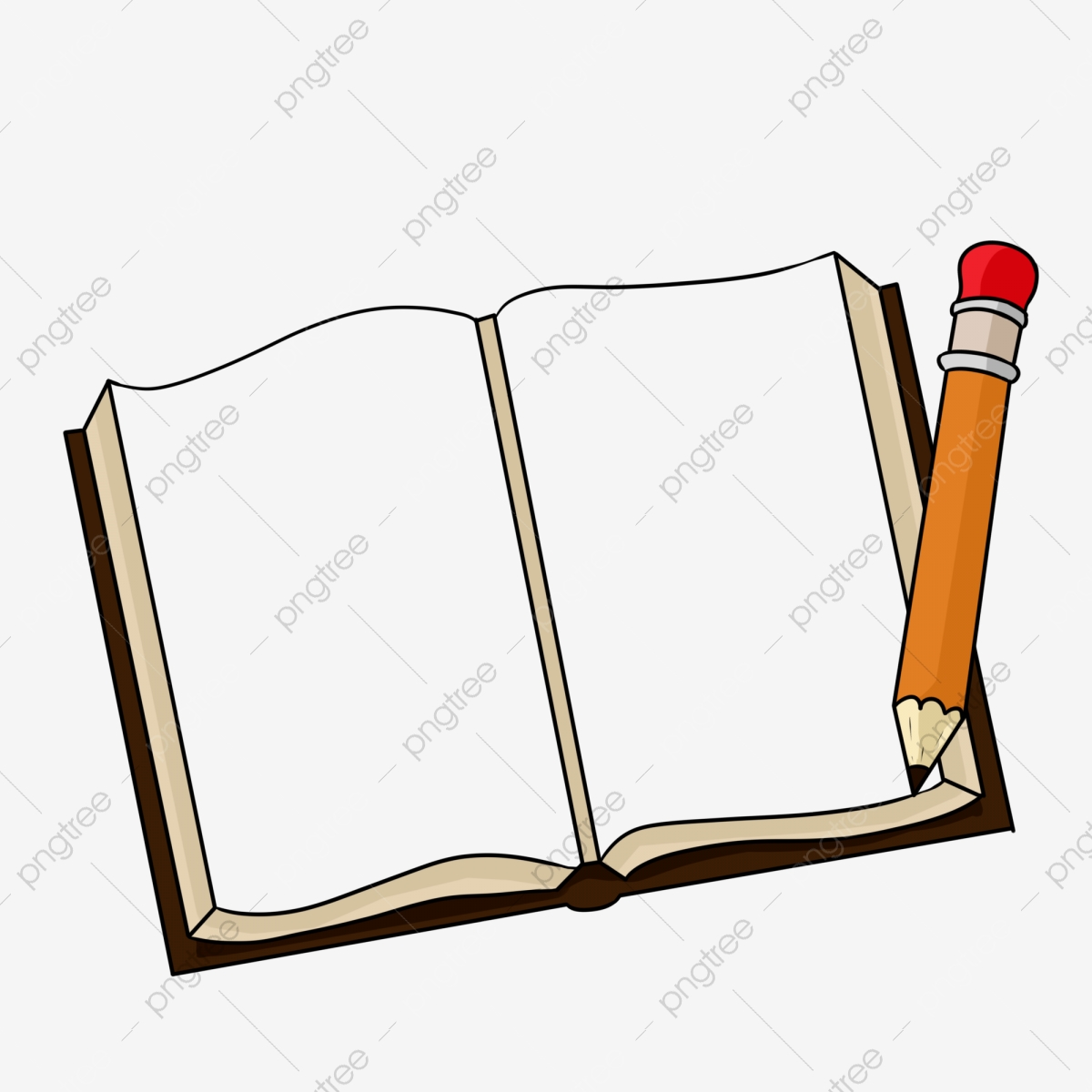 How old are you?
I’m seven.